Modelling the Case for Hormonal Contraceptive Manufacturing in Sub-Saharan Africa
Authors: Zaki Hazzouri, Peter Stephens
Project Background
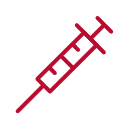 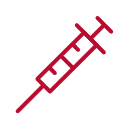 and/or
2022
Stand-alone or Shared Facility
2021
Stand-alone Facility
Revised Business Case
Preliminary Business Case
[Speaker Notes: In 2021 we prepared a preliminary business case for setting up a stand-alone manufacturing facility in Sub-Saharan Africa (SSA) that would be dedicated to the production of modern contraceptives for FP2020 countries in SSA plus South Africa only. 
In one scenario we looked at a facility that would make both injectables and oral contraceptives, in another at a facility that would make only injectables. The preliminary business case suggested that a facility that made both oral contraceptives and injectables would not be profitable, but that one that made only injectables could be.
In FY22 we were asked to look into the business case for the injectable only facility more closely, and we considered the economics of establishing both a stand-alone site, and a shared facility.]
Approach
Revenues
Costs
Public Sector
Private Sector
Factory Build
Product costs
Factory Operating Costs
Other costs
10-20% of market
Engineering works
Construction
Mechanical, engineering, plumbing
Equipment
Environment controlled rooms
Clean room fittings
Quality Control Lab
Validation
Warehouse
Depreciation
Interest and loan capital cost
Information technology
Insurance
80-90% of market donor driven in FP2020 Sub-Saharan African countries
Salaries 
Repair and maintenance
Land rental
Regulatory Inspections
Utilities
Active pharmaceutical ingredient & excipients
Packaging
Registration fees
Retention fees
Distribution
Marketing
[Speaker Notes: Our approach for both the preliminary and the revised business cases has been the same. We sought to build a “virtual” factory. In other words, we attempted to estimate the costs of construction and equipment, labour, utilities, API, land rental and finance, and then compared those costs with estimated revenues.]
Data Sources
South Africa
National Dept of Health, South African Health Products Regulatory Authority, nurse clinics, industry experts
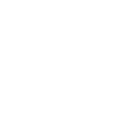 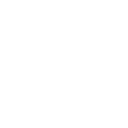 RHSC’s LEAP report, 2019-2030, 
PMA reports (Uganda), USAID & UNFPA shipments
Kenya
KEMSA, Pharmacy and Poisons Board, commercial distributor, commercial provider, manufacturer
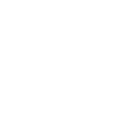 South African tenders, data from Ethiopia and Kenyan procurement agencies
Quantitative Data
Qualitative Data
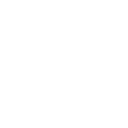 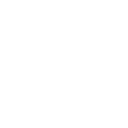 DKT social marketing statistics, IQVIA private sector datasets (Kenya and South Africa)
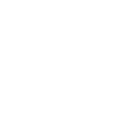 Ethiopia
4 manufacturers, procurement agency
Prices from vial and carton manufacturers, equipment price lists, Indian import/export data for API, construction based on experience
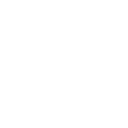 Uganda
Private sector expert
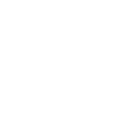 [Speaker Notes: A number of different sources were used in this project. Key to the project were:
The RHSC’s Commodity Gap Analysis and LEAP reports which provided information on demand broken down by sector
UNFPA and USAID shipment data which provided information on the uptake of the subcutaneous form of MPA-SC
South Africa’s tender documents, and the published allocation formula
IQVIA’s private sector data for South Africa and Kenya
Prices obtained direct from manufacturers of pharmaceutical manufacturing equipment, glass vials and cartons
Qualitative interviews with local manufacturers, distributors, providers, regulators and industry exports in Ethiopia, Kenya, South Africa and Uganda to understand marketing and distribution costs, expatriate and local salaries, bank loan rates and likely MPA uptake
Many years experience in the construction of pharmaceutical manufacturing sites


Abbreviations:
RHSC LEAP: Reproductive Health Supplies Coalition Landscape and Projection of Reproductive Health Supply Needs Report
PMA reports: Performance Monitoring for Action reports
API: Active Pharmaceutical Ingredient
NDOH: South African National Department of Health
SAHPRA: South African Healthcare Products Regulatory Authority
KEMSA: Kenya Medical Supplies Agency
PPB: Kenyan Pharmacy and Poisons Board]
Operating Costs: Key Assumptions
Finance
Commercial bank 16% per annum
Development bank 9.5% per annum
10-year term, time to production & WHO Prequalification = 6 years
Marketing & Distribution
South African private sector ~33% Single Exit Price
Others ~15% sale price
API & Excipients
Import price from Italy to India, 2019, small quantity
Depreciation 
13% per annum (industry norm)
Packaging
Sourced direct from manufacturers ~0.09 USD for primary, secondary and tertiary packaging
Salaries
Expatriates in managerial position + production operators
Salaries based on interviews with local manufacturers
OPEX breakdown for stand-alone facility, development bank loan
[Speaker Notes: In the next two slides we describe the key assumptions/inputs to the model, beginning with the costs:
The costs of money dominate operating costs. The loan is assumed to cover all capital and operating costs up and until the point that WHO PQ is achieved. We also assumed that the loan and all accrued interest would need to be paid back within a 10 year term, but that production and obtaining WHO PQ and registrations would not be obtained before the end of Year 6. 
Marketing and distribution costs also constitute a substantial proportion to total costs, estimates being based on percentages of the sale price
Costs of API and excipients were taken from Indian import/export data for 2019, whilst depreciation followed industry norms. The price of MPA API was derived from imports to India from Italy by the only PQ’d supplier, but the volumes were small, and thus the price for larger volumes may be a little lower.
Packaging costs were as mentioned earlier soured from actual suppliers, and salaries reflect the highest estimates we received from interviews with 5 local manufacturers in Ethiopia and Kenya.]
Revenue Assumptions (Base Case)
Market Share
Price
Subcutaneous form takes 50% of total Medroxyprogesterone Acetate 150 mg/mL, intramuscular injection (MPA-IM) demand; factory only makes vial
South Africa
30% tender (National Dept of Health allocation formula)
20% private (historical analogues)
FP2020 SSA countries
Donor + Subsidised: 20%
Non-subsidised: 12%
Donor + Subsidised
UNFPA catalogue price
South Africa Public Sector
Price to achieve 30% volume versus 2021 tender price
South Africa private sector
20% discount to current MPA-IM Single Exit Price
FP2020 Unsubsidised
Average wholesale sale price for Kenya
[Speaker Notes: As regards revenues we assumed that the subcutaneous form of MPA (MPA-SC) would take 50% of total MPA demand and that the facility would make only the vial (intramuscular) formulation.
We used the National Department of Health’s volume allocation formula in South Africa to maximise both price and market share of the South African tender market, discounted the current Single Exit Price by 20% to ensure rapid penetration of the South African tender market, that rate being based on historical penetration rates.
For the FP2020 countries, for the donor and subsidized markets we used the UNFPA Catalogue price in the base case, and for the private sector we used the wholesaler sale price as shown in IQVIA’s Kenyan audit. We assumed that the new presentation of MPA-IM would take 20% of the donor and unsubsidised market for MPA-IM in FP2020 countries and 12% of the private sector.


NDOH: South African National Department of Health]
Stand Alone Facility – Profitability
Stand-alone facility
Stand-alone facility would not pay off a commercial ordevelopment bank loan over a 10-year term

17.3%
-27.4%
?
Commercial loan (Year 7)
Loan repaid
(Year 10+)
-15.4%
Development bank loan*
(Year 7)
*Assumed 10-year term; Ethiopian Development Bank (DB) will offer up to 20 years
[Speaker Notes: Feasibility was assessed against two criteria
Could the facility pay off the loan within its 10 year term?
And how profitable would it be once the loan was paid off?

In the case of a stand-alone facility, it does not seem that sufficient profit can be made to pay off either a Commercial or Development Bank loan at the end of a 10-year term. Development Banks do offer longer terms, up to 20 years in the case of the Ethiopian Development Bank, and if the term were extended beyond 10 years it is not impossible that a stand-alone facility would turn out to be feasible. Certainly as can be seen once the loan is paid off, and no more interest payments are made, the stand-alone facility is profitable, making a 17% return on investment on an annual basis after tax and depreciation. .]
Shared Facility - Profitability
Shared 
facility
Shared facility would pay off Development bank loan in 10-year term even if: 
Interest rate increased by 2% (from 9.5% to 11.5%); or
Donor price fell by 15% from current UNFPA catalogue price; or
Share of South African public sector fell to 20%; or
WHO Prequalification, registration or peak market shares delayed by one year

?
1.3%
21.8%

Loan repaid
(Year 10+)
Commercial Loan (Year 7)
6.1%
Development Bank Loan*
(Year 7)
*Assumed 10-year term; Ethiopian DB will offer up to 20 years
[Speaker Notes: The shared facility is more profitable than the stand-alone facility. In this case, the shared facility is able to pay off even a commercial loan at the end of the loan period given the assumptions in the model, but the risk of failure is high. Virtually any change to the assumptions would mean that the shared facility would not be able to pay of the loan within a 10 year term. 
The case for a shared facility funded through a Development Bank loan is however more robust. For example, it would pay off that loan before the end of its 10 year term even if: 
The Development Bank interest rate increases by two percentage points, from 9.5% to 11.5%; or
The donor price decreased by 15% from the current UNFPA catalogue price; or
Only a 20% market share was achieved in the South African public sector; or
Time to production, PQ and peak market shares are delayed by one year.]
Summary and Conclusions
A stand-alone facility is likely not feasible
Would not be able to pay off loan within a 10 year term
A shared facility is likely feasible 
Profits are sufficient to withstand changes to key assumptions.
Key points not addressed in this business case are: 
Challenges in accessing foreign currency to pay for Active Pharmaceutical Ingredient, Excipient and packaging imports
Risk of expropriation or of instability in the selected country of manufacture
Potential expansion of subcutaneous presentation of MPA (MPA-SC) into South Africa or further reductions in donor prices paid in FP2020 Sub-Saharan African countries
The availability of matching funding (i.e. banks require ~50% co-investment)
The availability of a willing manufacturer to share facility/technological expertise
Expansion and sales beyond Sub-Saharan African FP2020 and South Africa
In summary, manufacturing of an injectable contraceptive in Sub-Saharan Africa may be possible under certain conditions and further investigations with local manufacturers and development banks may be appropriate
[Speaker Notes: In conclusion:

A stand-alone facility is likely not feasible
Profits are insufficient to pay off the loan within 10 years
A shared facility is feasible
Profits are sufficient to withstand changes to key assumptions.
Key points not addressed in this business case are: 
Challenges in accessing foreign currency to pay for API, Excipient and packaging imports
Risk of expropriation or of instability in the selected country of manufacture
Potential expansion of subcutaneous presentation of MPA (MPA-SC) into South Africa or further reductions in donor prices paid in FP2020 SSA countries
The availability of matching funding (i.e. banks require ~50% co-investment)]
Acknowledgements
The authors would like to thank Denise Harrison and Jane Mwangi of the Office of Population and Reproductive Health at USAID, and Morgan Simon and Emily Day of the USAID Global Health Supply Chain Program-Procurement and Supply Management (GHSC-PSM) project for their comments and advice.
Contact Information - Zaki Hazzouri: zaki@aps-me.org;  Peter Stephens peter.Stephens@iqvia.com